Postupci za zaštitu od infekcije
Irena Eisenkohl Novaković 
bacc.med.techn.
Borba protiv infekcije
asepsa

antisepsa

dezinfekcija

sterilizacija
Borba protiv infekcije
vrlo je stara

u starom Rimu Marcus Terentius Varro naslućuje da su mnoge bolesti uzrokovane sićušnim živim bićima

staroperzijski znanstvenik Rhazes otkriva svojstvo alkohola, koji, lokalno primijenjen, sprečava pojavu bolesti

pravi znanstveni napredak shvaćanja borbe protiv infekcije uvodi francuski kemičar i biolog Louis Pasteur (1860.)
Borba protiv infekcije
Pasteurove spoznaje u kirurgiji primjenjuje engleski kirurg Joseph Lister (1867.) - ispire operacijske rane i zavoje natapa 5% - tnom karbolnom kiselinom, čijem djelovanju izlaže i zrak

mađarski ginekolog Ignaz Philipp Semmelweis uvodi obvezno pranje ruku osoblja u bolnici u Beču (smanjuje smrtnost hospitaliziranih bolesnika)
opazio je neobično veliku smrtnost žena pri porodu, a kolege liječnike nikako nije mogao uvjeriti u ispravnost svojih postavki
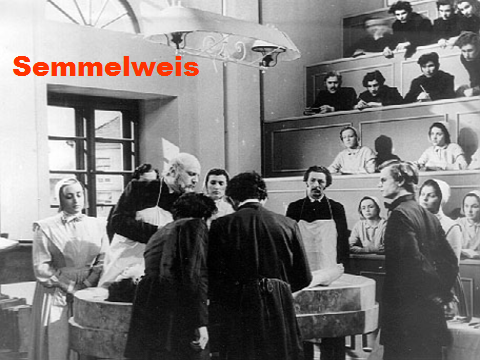 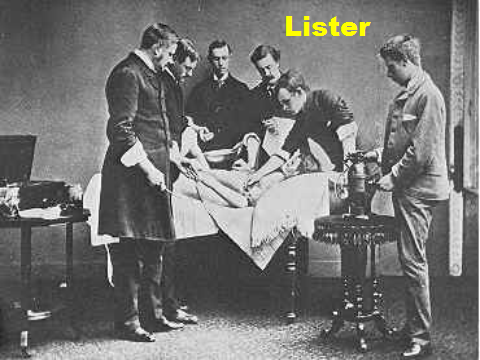 Borba protiv infekcije
s vremenom antisepsa, asepsa, dezinfekcija i sterilizacija postaju obvezni u radu medicinskih djelatnika
antisepsa
grč. anti = protiv
          sepein = trunuti, gnjiti
lat. antisepsis – protiv sepse

je u medicini prvobitno borba protiv truljenja

naziv u kirurgiji za postupak koji se primjenjivao u drugoj polovici 19. stoljeća pri liječenju otvorenih prijeloma kostiju i gnojnih rana

danas je antisepsa postupak kojem je cilj suzbijanje infekcije i uništavanje mikroorganizama na instrumentima, koži, ranama, predmetima…
Antiseptik
kemijsko sredstvo koje sprečava razvoj mikroorganizama (uporaba na koži, živom tkivu)

antiseptici koji se danas primjenjuju u praksi često imaju dezinficirajuće djelovanje
asepsa
grč. a = bez
          sepein = trunuti, gnjiti

znači odsustvo kontaminacije

asepsa je način rada kojim se u medicini, a osobito u kirurgiji i liječenju rana, isključuje svaka mogućnost vanjske kontaminacije radnog polja i svega što se pri radu upotrebljava

asepsu postižemo različitim fizikalnim i kemijskim postupcima – sterilizacijom i dezinfekcijom
Osnovna pravila asepse
brojni postupci kojima se ostvaruju (posebno u kirurgiji) uvjeti aseptičkog rada mogu se sažeti u pet osnovnih pravila asepse:

priprema bolesnika

priprema prostora

priprema osoblja

priprema pribora

postupak s „ranom”